Momentum budget evolution of Typhoon Nari (2001) during the landfall process
Yang, M.-J., T.-C. Chen Wang, Y. Zhang, and C.-Y. Weng, 2011:  
     Momentum budget evolution of Typhoon Nari (2001)   
       during the landfall process. Terr., Atmos., and Oceanic    
         Sci., 22, 595–612, doi: 10.3319/TAO.2011.05.31.01(TM)
Outline
Keywords
Introduction
Methodology
Axisymmetric AAM and Radial momentum Budgets over ocean
Asymmetric AAM and Radial momentum Budgets over land
Conclusions
Keywords
Supergradient wind
Momentum budget
Supergradient wind
GWB model(Gradient-wind balance)
Vg
Coriolis force
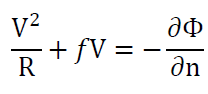 centrifugal force
Pressure gradient 
            force
L
V>Vg
[Speaker Notes: http://ww2010.atmos.uiuc.edu/(Gh)/guides/mtr/fw/grad.rxml

Gradient Wind: A steady horizontal air motion along curved parallel isobars or contours in an unchanging pressure or contour field, assuming there is no friction and no divergence or convergence.A wind of greater speed than the gradient wind required by the existing pressure gradient and centrifugal force.
( http://encyclopedia2.thefreedictionary.com/supergradient+wind )
( http://www.superglossary.com/Definition/Weather/Gradient_Wind.html )

Gradient Wind. A wind induced in a certain direction by flow of air balancing the pressure gradient caused by the earth's rotation and centrifugal force
( http://en.mimi.hu/aviation/gradient_wind.html )


(其他在 “file：meeting paper reference” 裡面)]
Momentum budget
Momentum = m * V
angular momentum  = r * m * V
Absolute angular momentum (AAM,M)
Caused by earth rotation
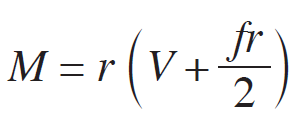 Relate to earth
Equations will be discussed later.
The law of conservation of angular momentum states that when no external torque acts on an object or a closed system of objects, no change of angular momentum can occur.
[Speaker Notes: 在絕對座標內
角動量，就如動量一般，是一個可用來表徵物體運動特徵的物理量。]
Introduction
GWB assumption for the tangential wind has been widely used in theoretical studies for TCs.(Shapiro and Willoughby 1982; Emanuel 1986)
GWB model is a good approximation to the azimuthally-averaged tangential winds in the inner-core  region for flows above the MBL and below the upper outflow layer.(La Seur and Hawkins 1963; Willoughby 1990, 1991)
Systematic GW unbalance flows in the eyewall, especially near the radius of maximum wind(RMW).(Gray and Shea 1973)
Utilizing AAM and radial momentum budget, Zhang indicated that both conclusions are correct for the levels of observations they analyzed.(Zhang  et al. 2001)
These studies are only for marine TCs , and it remains unknown whether the GWB model is still applicable  when a TC makes landfall, such as CMR in Taiwan.
Case : Typhoon Nari(2001)
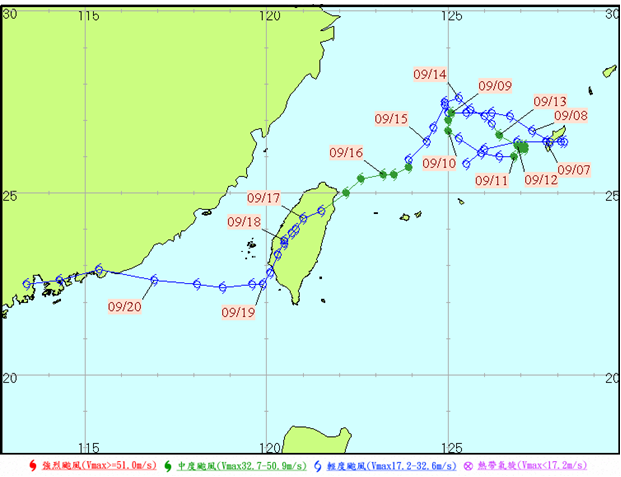 - Struck Taiwan on UTC 16 Sep.
- More than 1400mm/3days
92 death tolls.
                (Sui et al. 2002)
Picture originated from CWB
[Speaker Notes: 9/16: marine to land.]
Objectives of the study
Investigate the evolution of tangential and radial flows of Nari during its landfall in Taiwan.(From more axisymmetric structure over ocean to asymmetric features over mountains. )
Understand the extent that GWB is still valid for a TC made landfall.
Gain insight and examine the physical mechanism responsible of the sloping midlevel radial flow over terrain.
Methodology
PSU-NCAR MM5 model ver.3.5
     Horizontal ：54 ,18, 6, 2km (quadruply nested-grid )
     Vertical：32 σ levels  (top= 50 hPa )
     Time period : 1200 UTC 16 Sep. ~ 0000 UTC 19 Sep. (84 h) 
     SST is constant
     I.C. and B.C. : ECMWF/TOGA (1.125°*1.125° horizontal  resolution)
     TC initialization :  Davis and Low-Nam (2001)
     Parameterization :  
       cumulus (Grell 1993)(54, 18 km)
       microphysics( Reisner et al. 1998) with graupel included 
       PBL (MRF model)(Hong and Pan 1996)
       atmospheric radiation(Dudhia1989)   
     Output interval : 2-min and 2-km
PSU-NCAR MM5 model ver.3.5
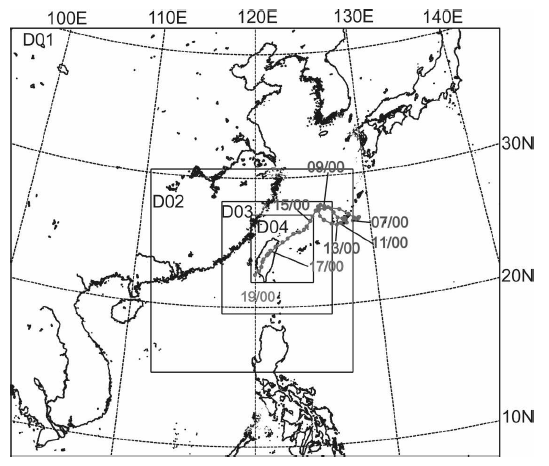 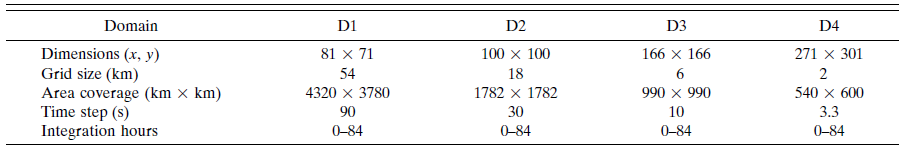 [Speaker Notes: governing eq. based on PSU-NCAR MM5 model  (Dudhia 1993; Grell et al. 1995)
This study is high temporal and spatial resolution.]
Methodology
Governing equation for radial and tangential wind
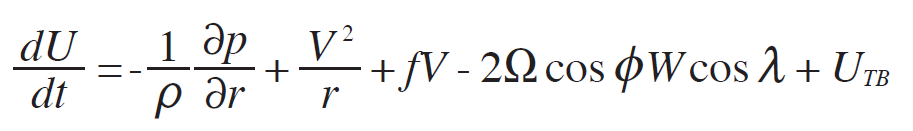 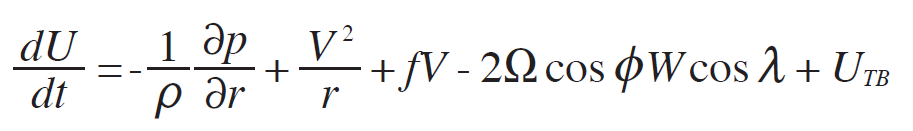 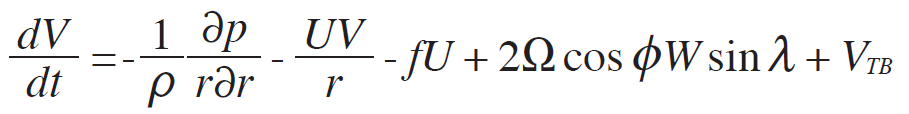 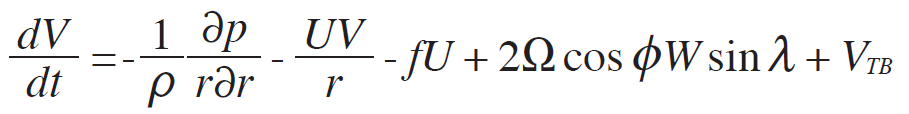 Coriolis Force(Uc) Including The Effect of Vertical Motion
Centrifugal Force(UE)
Radial Pressure 
Gradient Force(PGFR; Up)
PBL Effects And  Turbulent
Mixing(UTB)
(Residues)
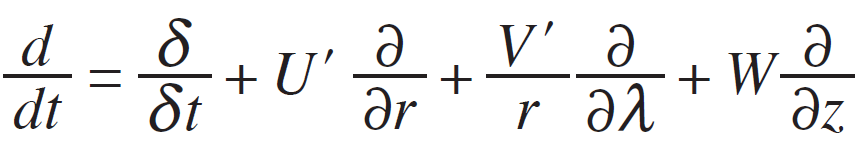 Horizontal advection
Vertical advection
Local tendency
λ – azimuthal angle.
r – radius from TC center, pointing outward. 
z – vertical height.
U – radial wind in cylindrical coordinate.
V – tangential wind in cylindrical coordinate.
W – vertical wind in cylindrical coordinate.
Centrifugal Force(VE)
Coriolis Force(Vc) including the effect of vertical motion
PBL Effects And  Turbulence 
Mixing(VTB)
(Residues)
Tangential Pressure 
Gradient Force(PGFR; Vp)
Ω – angular velocity on the earth.
Ф – latitude.
U’ – storm relative radial wind.
V’ – storm relative tangential wind.
Lagrangian derivative of AAM equation
Caused by earth rotation
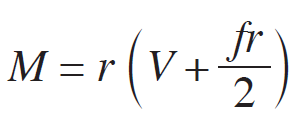 β – df/dФ
Vm – projections of U and V onto longitudinal axes.
Relate to earth’s rotation
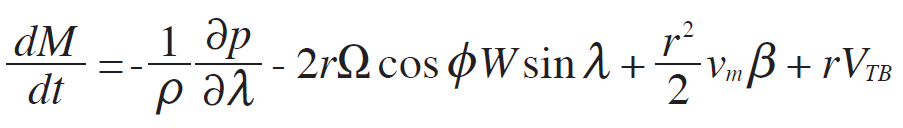 Pressure Torque
Longitudinally-Oriented 
Coriolis Torque By 
The Vertical Motion
Beta Torque
Torque Due To The 
PBL Effects And  
Turbulent Mixing
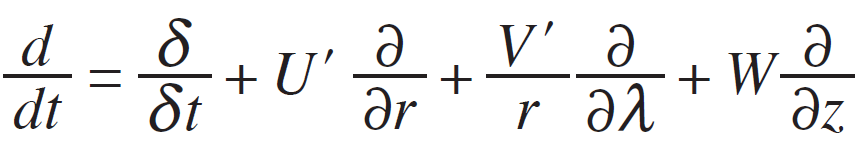 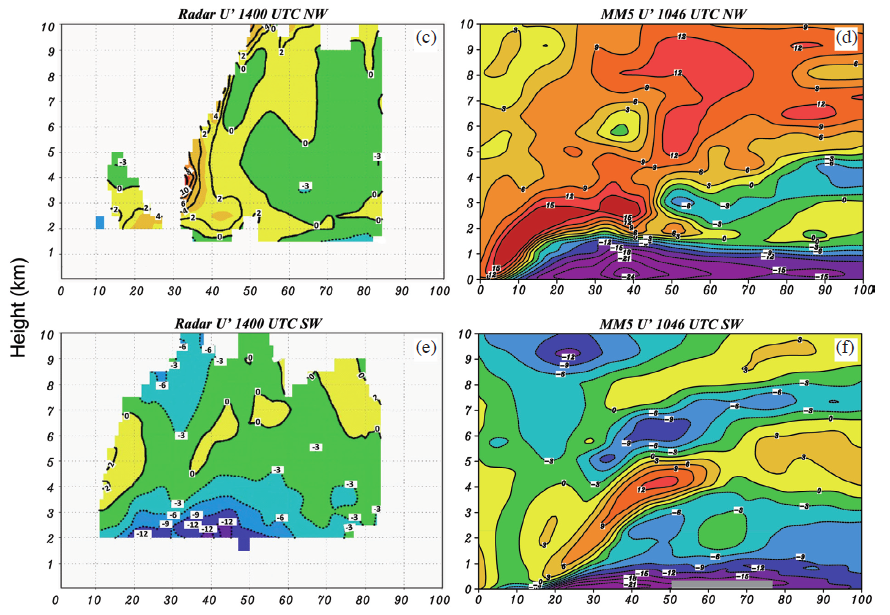 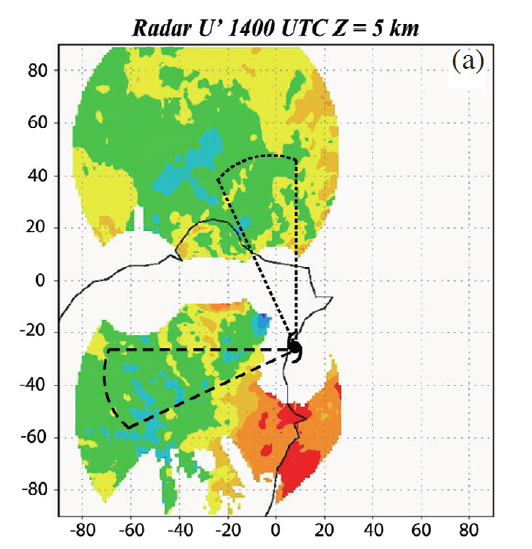 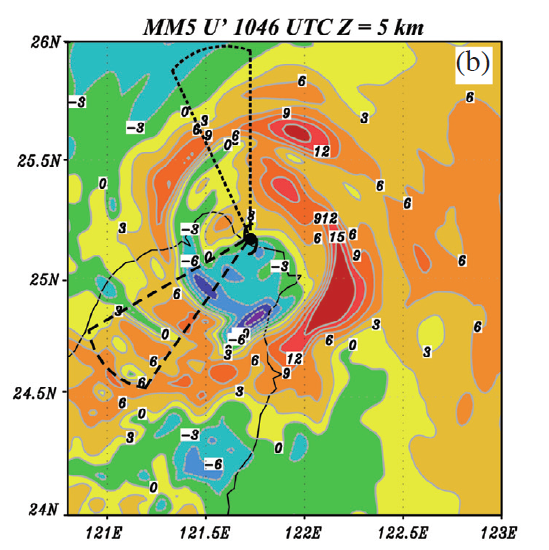 NW
NW
SW
SW
SW
For the different terrain imposed on 
the simulated storm due to the landfall
 position error.
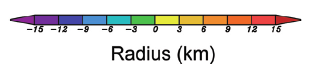 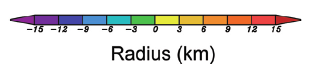 [Speaker Notes: Time lag]
Axisymmetric AAM and Radial momentum Budgets over ocean
Oceanic Nari:0100-0200 UTC 16 Sep. 2001 (t=13-14h)
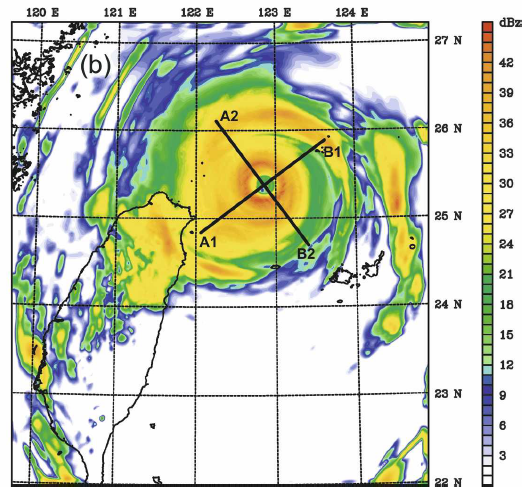 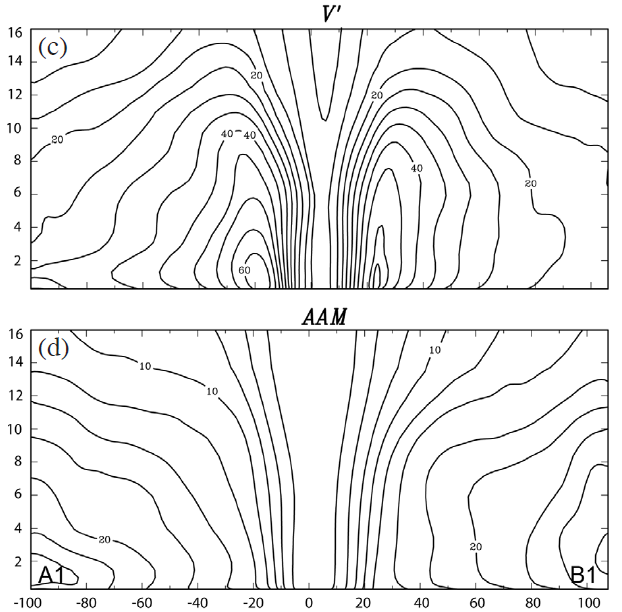 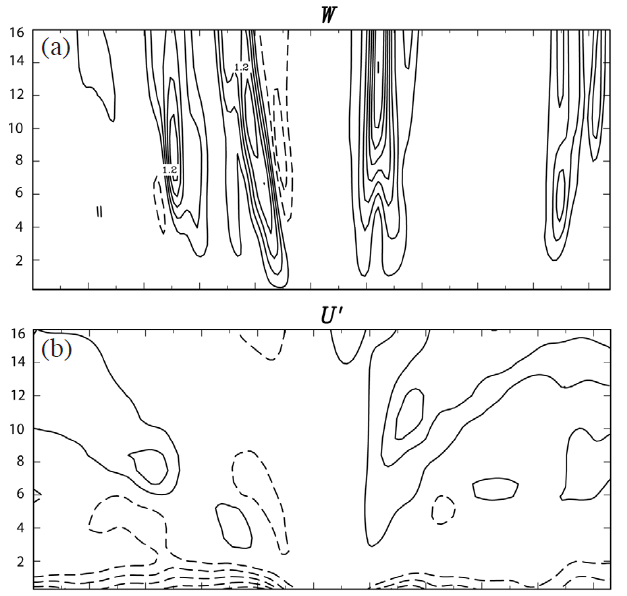 B1
A1
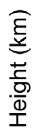 Less degree of asymmetry.
Solid: positive
           (upward, outflow)
Dashed: negative
           (downward, inflow)
NE:  stronger and more upright.
SW: low level inflow stronger 
         and deeper.
A1
B1
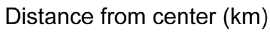 [Speaker Notes: 小時時間平均，A1B1剖面。
TC still at its developing stage. And some degree of asymmetry induced by storm’s   internal dynamical process can be seen.]
Oceanic Nari:0100-0200 UTC 16 Sep. 2001 (t=13-14h)
outflow
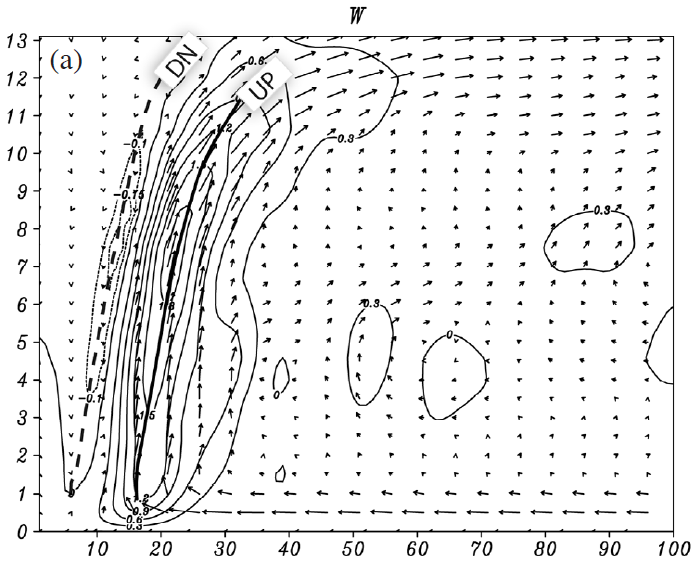 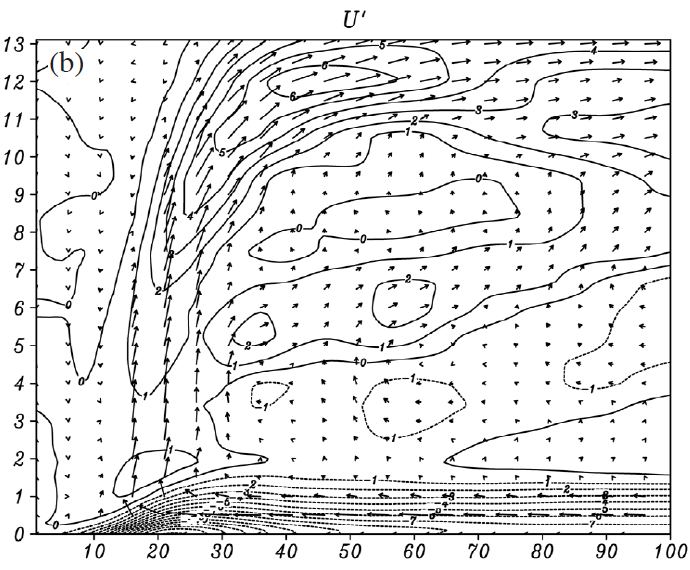 DN
wall :12km
eye
UP
inflow
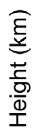 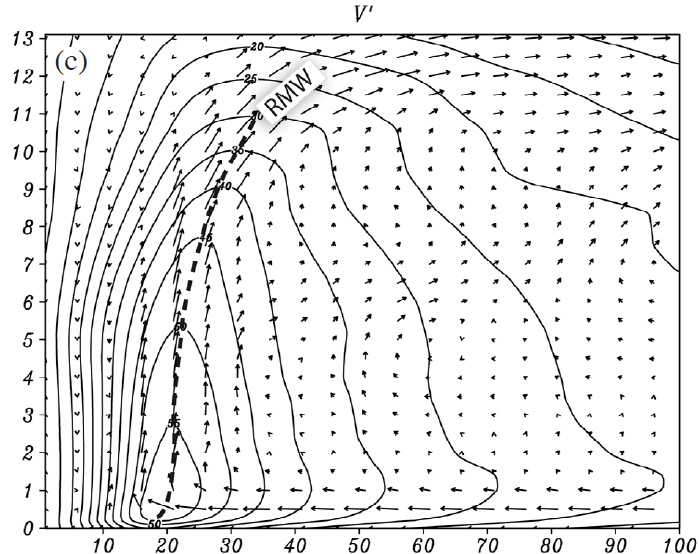 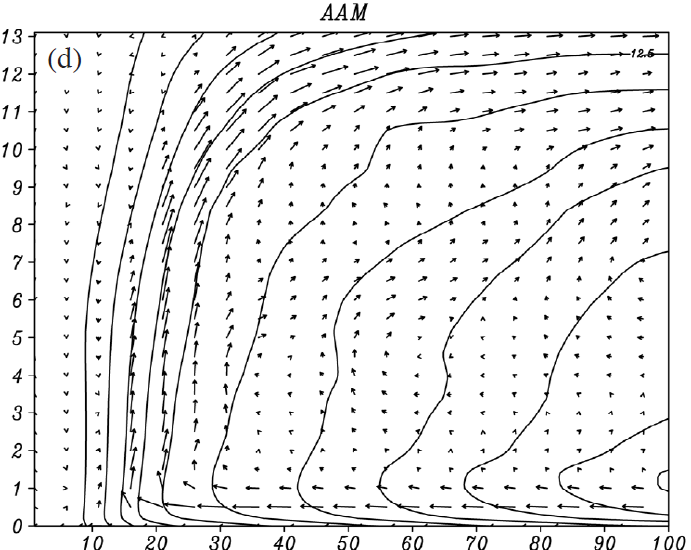 wall
Radial advection
UP
RMW
MBL friction
MBL top: V’ max=57 m/s
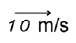 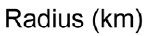 [Speaker Notes: 方位角、小時時間平均 kinetic and AAM field  of Nari.
(c)  Friction cause vertical (tangential??) wind shear? How? Where?]
Oceanic Nari:0100-0200 UTC 16 Sep. 2001 (t=13-14h)
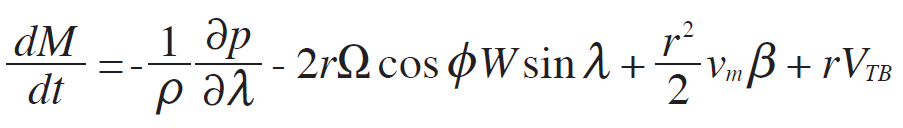 Solid: positive
           (upward, inflow)
Dashed: negative
           (downward, outflow)
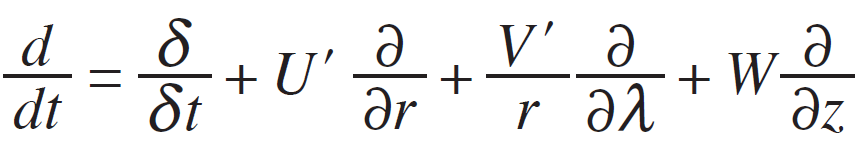 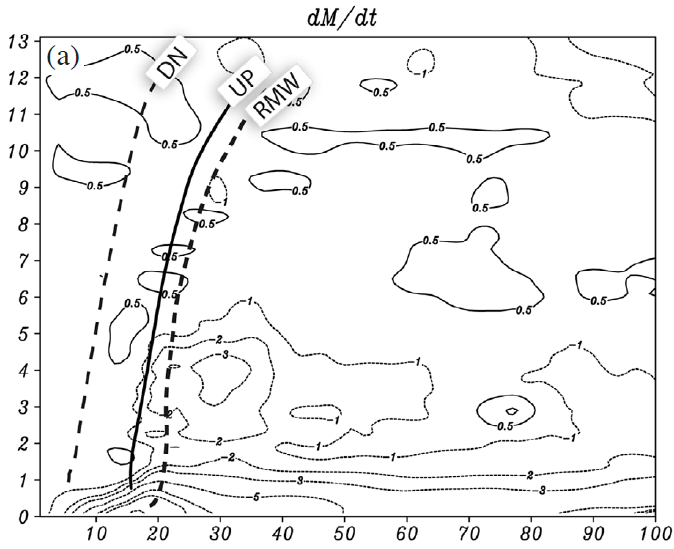 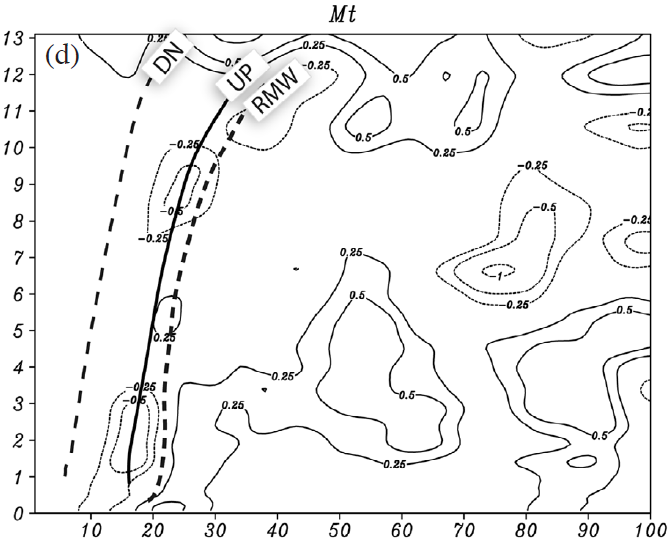 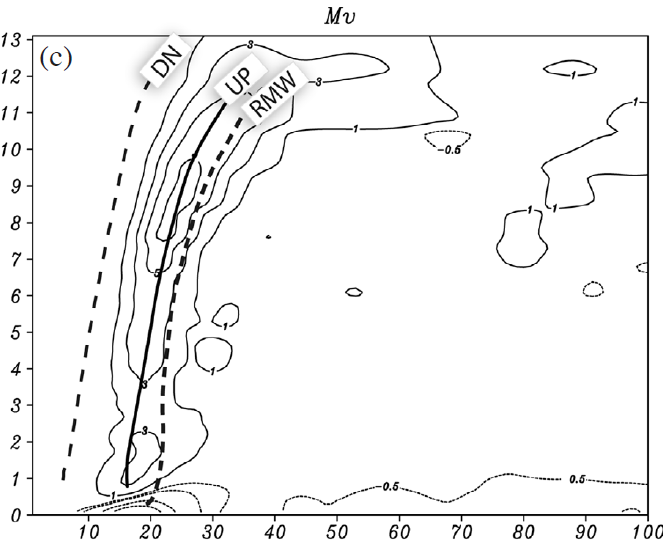 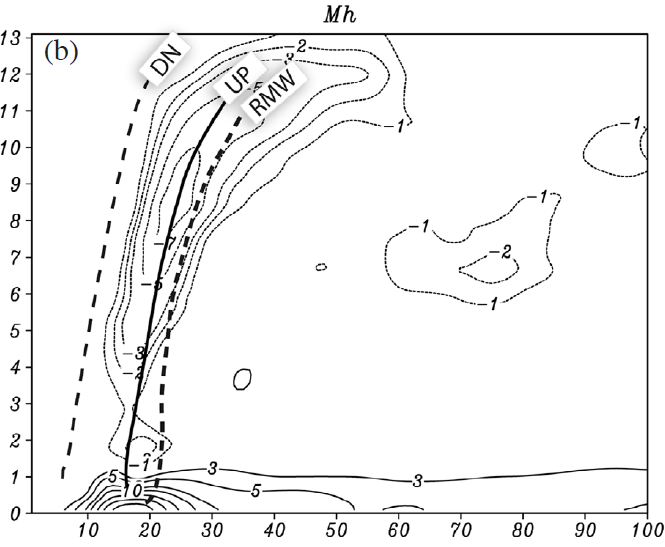 Solid: positive (source)
Dashed: negative (sink)
Outward AAM

Upward AAM
UP
Indicate a slow spindown of tangential wind  inside the eye.
AAM
Slightly
conserved
Inward AAM
AAM
Sink
[Speaker Notes: 方位角、小時時間平均 AMM budget.
水平、垂直異號。]
Oceanic Nari:0100-0200 UTC 16 Sep. 2001 (t=13-14h)
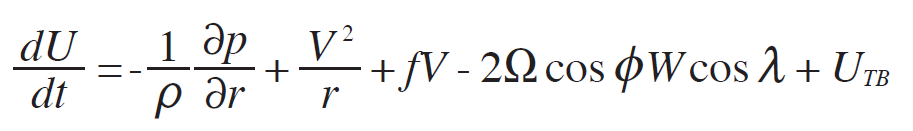 Outward
Up max
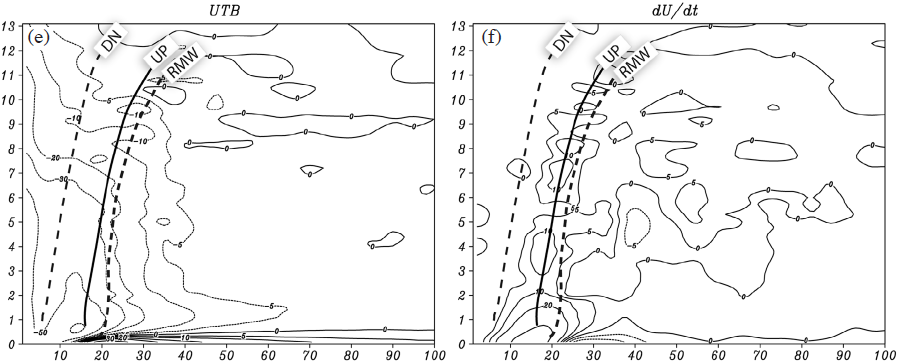 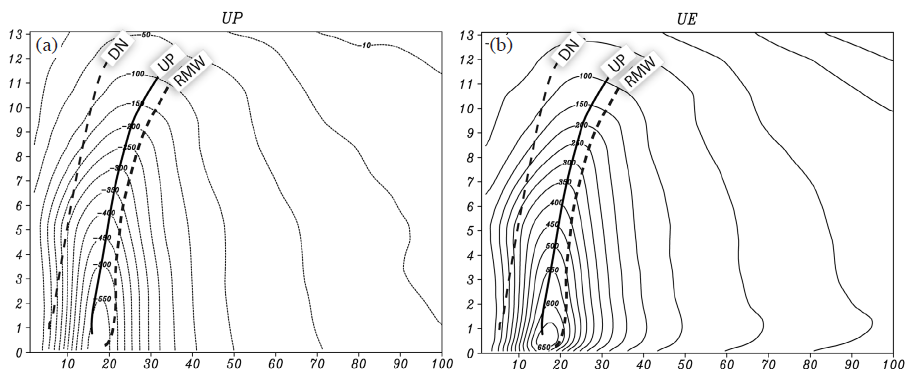 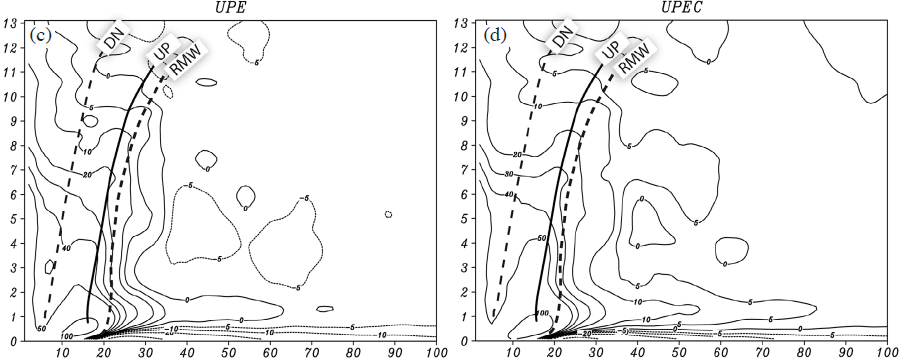 UP
SuperCyclostrophic 
UE>Up
Supergradient-wind 
UE>Up
Same structure as Up , opposite sign.
Same as gradient-wind  imbalance
SubCyclostrophic 
UE<Up
Subgradient-wind 
UE<Up
Inward
Cyclostrophic imbalance
= Up+UE
Gradient –wind imbalance
= Up+UE +Uc
Solid: positive  (outward)         
Dashed: negative   (inward)
Solid: positive           
Dashed: negative
[Speaker Notes: 方位角 、 小時時間平均
Radial momentum budget terms and the extent of different balanced-wind approximation since its on the sea.
Proof Zhang?]
Oceanic Nari:0100-0200 UTC 16 Sep. 2001 (t=13-14h)
Solid: positive  (outward)         
Dashed: negative   (inward)
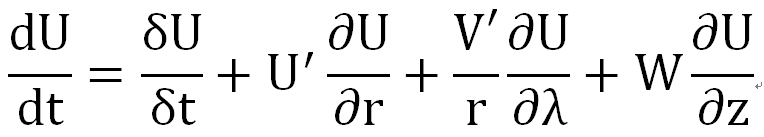 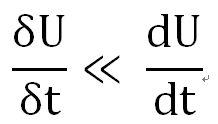 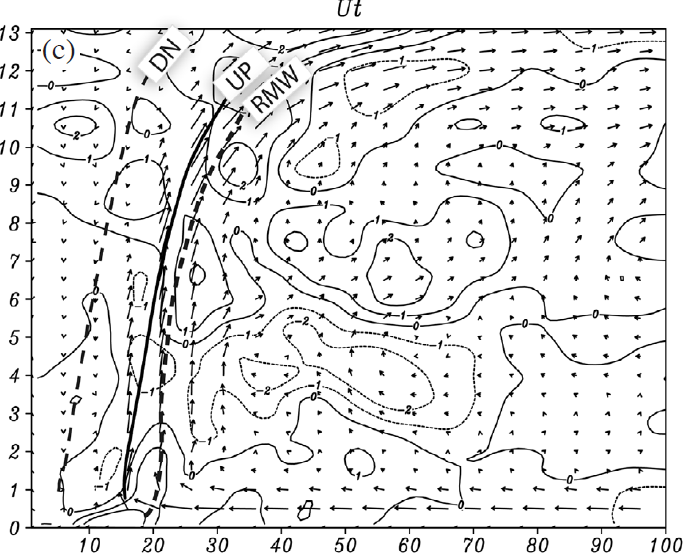 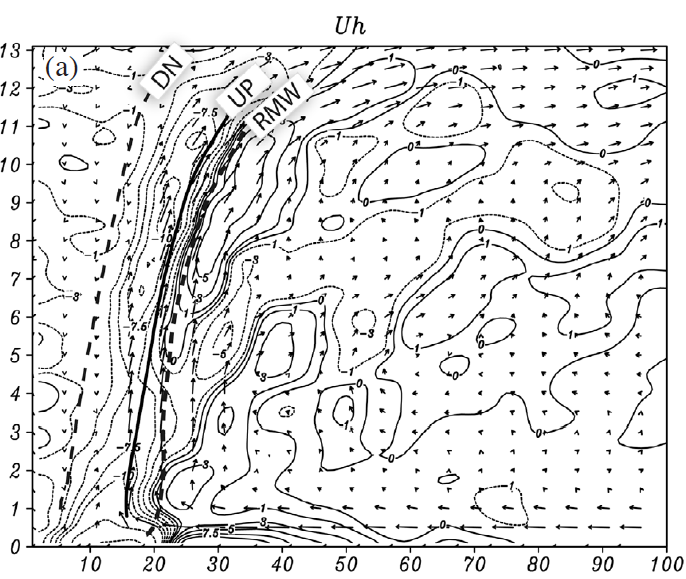 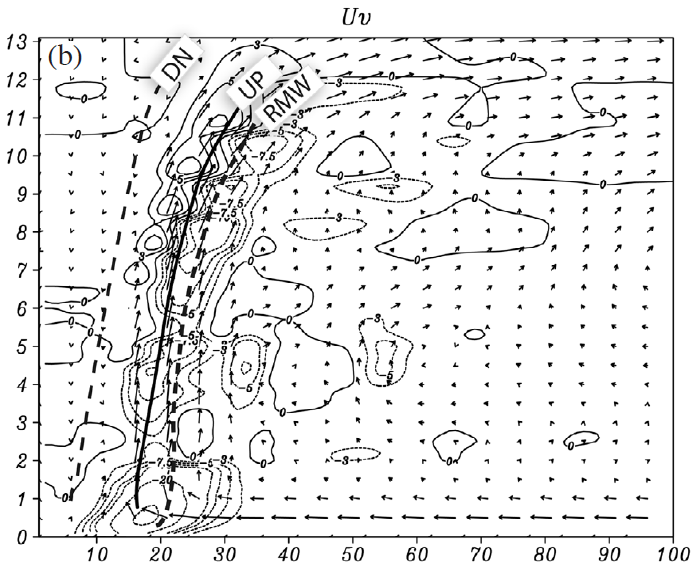 Upper level:
outflow
Below the up axis : slightly decrease  radial outflow;
Above then increase.
In the wall : increase  radial inflow
Out of wall : decrease inflow
Strengthen upper level outflow
Low level  from eye to wall :
further reduce the central pressure
Solid: positive  (outward,  upward )         
Dashed: negative   (inward,  downward )
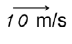 [Speaker Notes: 方向角、小時時間平均。
Tendency << Lagrangian   Suggested that the oceanic Nari ‘s   radial flow evolved  very slowly during its intensifying stage.]
Oceanic Nari:0100-0200 UTC 16 Sep. 2001 (t=13-14h)
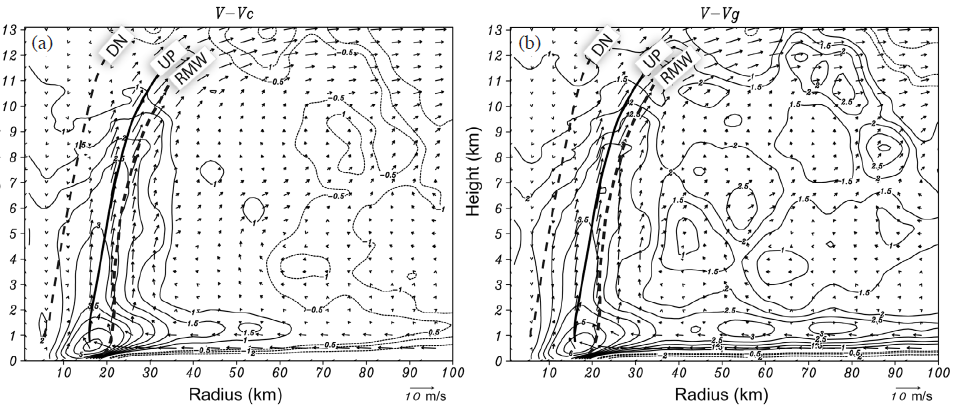 Supercyclostrophic wind
= 6 m/s
Supergradient wind
> 6 m/s
Subcyclostrophic wind
Subgradient wind
Acyclostrophic wind
= V-Vc
Agradient  wind
= V -Vg
[Speaker Notes: 方向角、小時時間平均。
非氣旋流、非梯度風。]
Asymmetric AAM and Radial momentum Budgets over land
Landfall Nari:1000-1100 UTC 16 Sep. 2001 (t=22-23h)
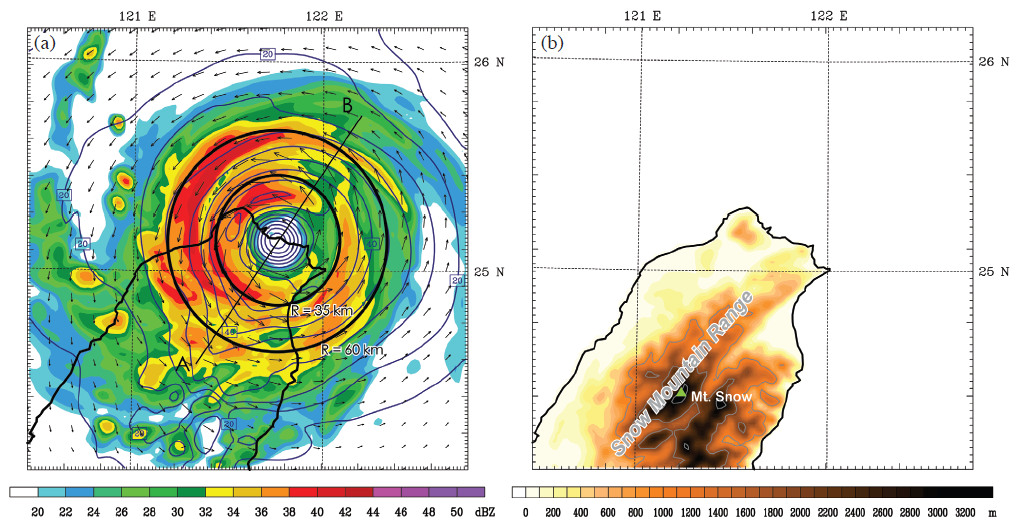 B
30km
A
60km
Snow Mountain Range
Z=3 km
Contour – V’
Shaded –  midlevel (σ =0.4~0.8) radar reflectivity  (t=22.5 h)
Vector – horizontal wind (t=22.5h)
Landfall Nari:1000-1100 UTC 16 Sep. 2001 (t=22-23h)
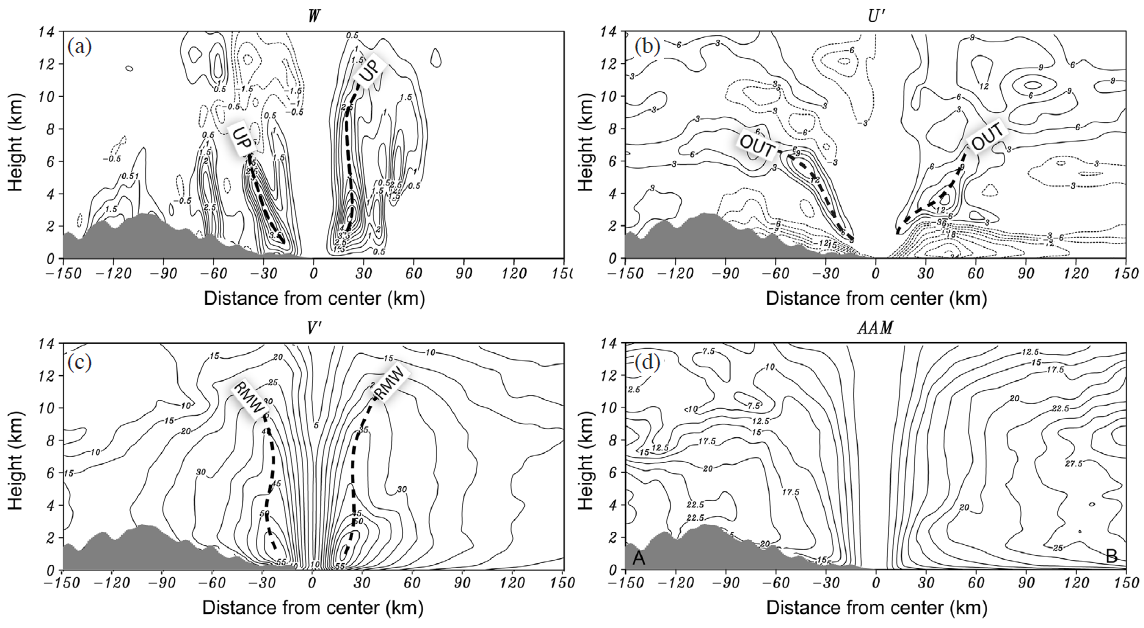 Buckling height
[Speaker Notes: AB剖面 小時平均
Buckling height reduce the vertical gradient above the lower level , which occurs at a higher altitude in the outer region(r>40) over land than over the ocean. Indicating the rapid spindown of V due to the enhanced sfc.]
Landfall Nari:1000-1100 UTC 16 Sep. 2001 (t=22-23h)
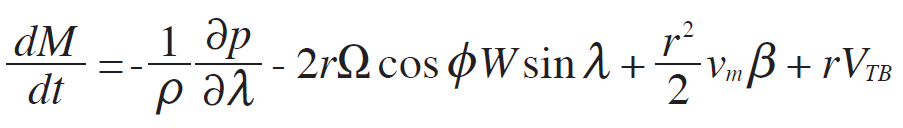 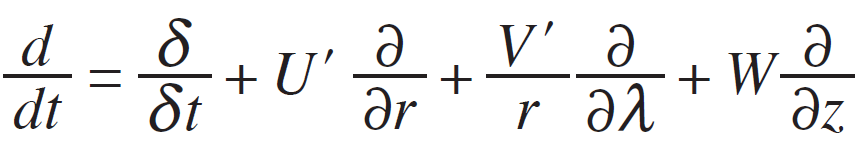 (
) * M
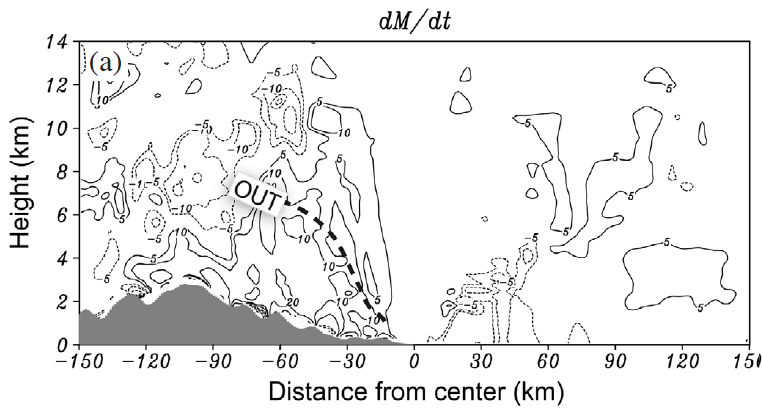 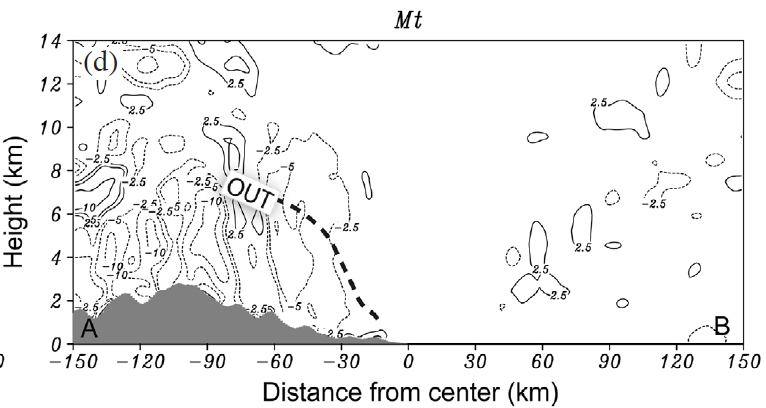 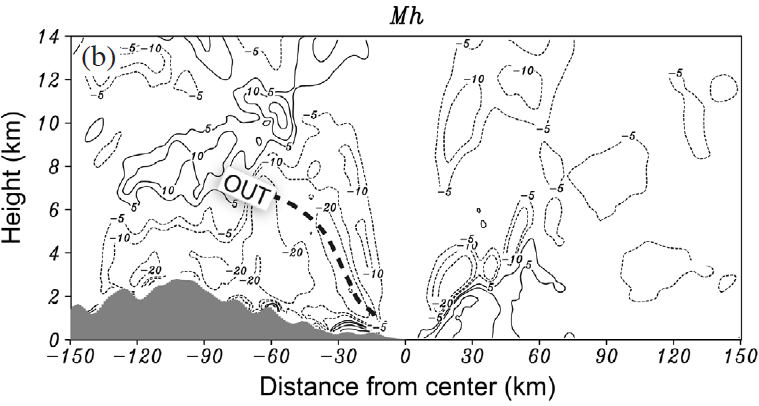 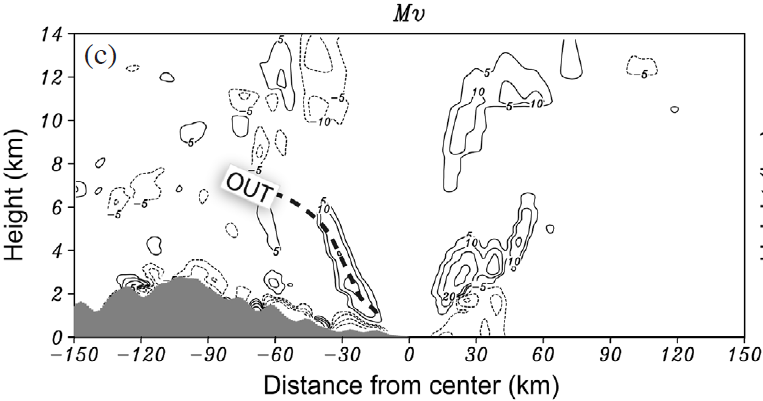 Land: mostly negative.
Ocean: very small.
[Speaker Notes: AB剖面，小時時間平均。]
Landfall Nari:1000-1100 UTC 16 Sep. 2001 (t=22-23h)
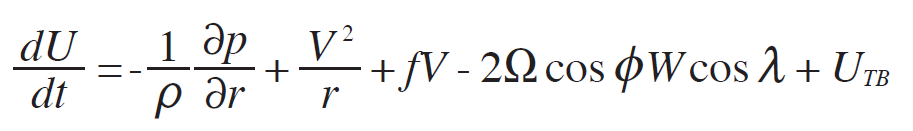 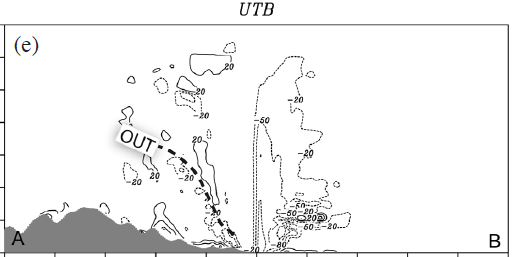 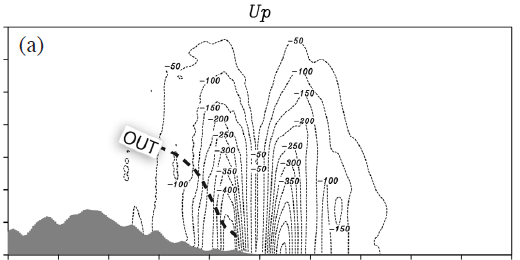 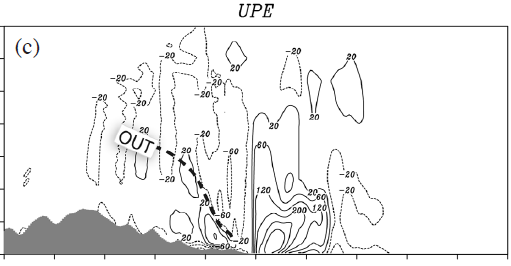 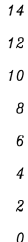 Negative: inward.
Peak value decreased:
 -500 m/s*h (ocean)  -450 m/s*h (land)
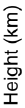 Supergradient wind 
 (UE>UP)
 (stronger at off shore )
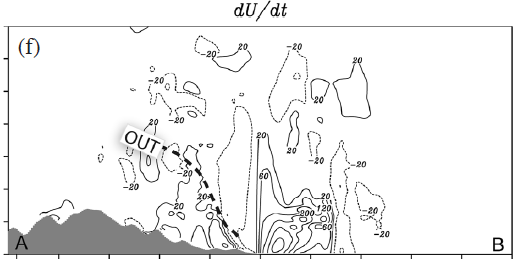 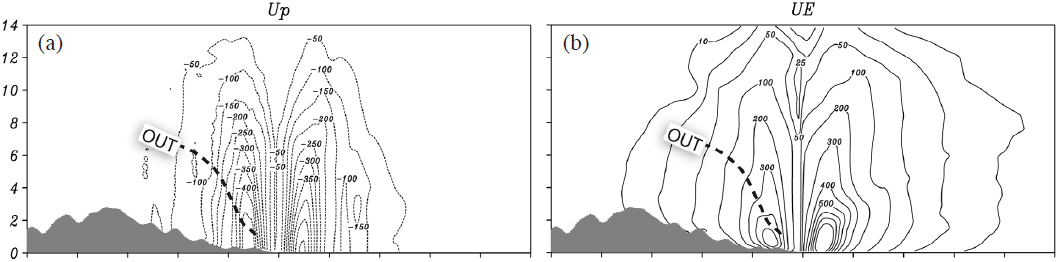 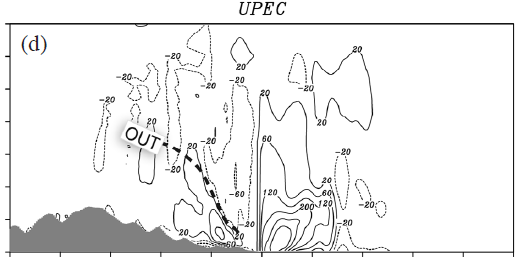 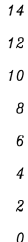 > 500 m/s
Solid: positive  (outward)         
Dashed: negative   (inward)
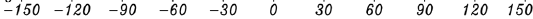 > 800 m/s
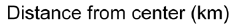 [Speaker Notes: AB剖面。
UPEC(GW unbalance) is similar to UPE(cyclostrophic unbalance).
UTB –(< 0) by turbulence mixing in the eye (< 30 km)
dU/dt – low level slightlr outward (> 0 ); up level outward flow is decreased by UTB.]
Landfall Nari:1000-1100 UTC 16 Sep. 2001 (t=22-23h)
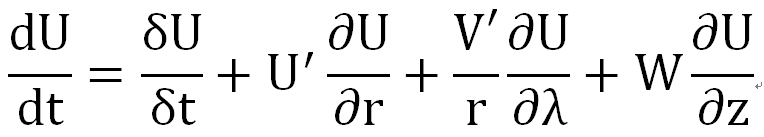 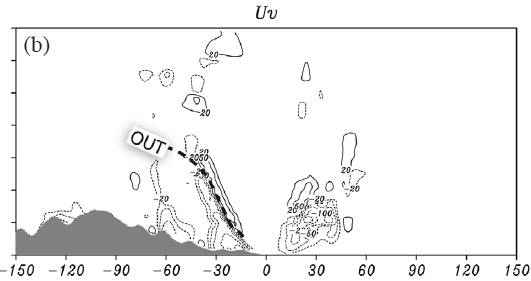 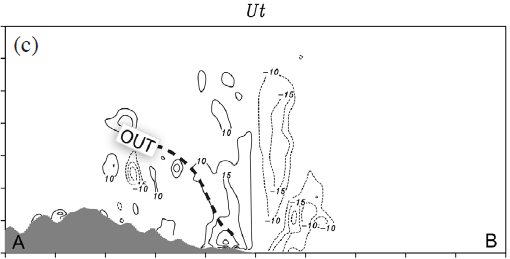 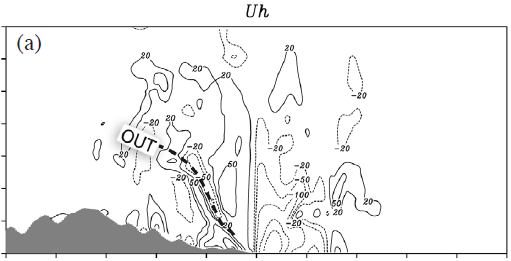 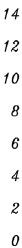 Supergradient wind
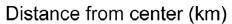 [Speaker Notes: AB剖面。]
Landfall Nari:1000-1100 UTC 16 Sep. 2001 (t=22-23h)
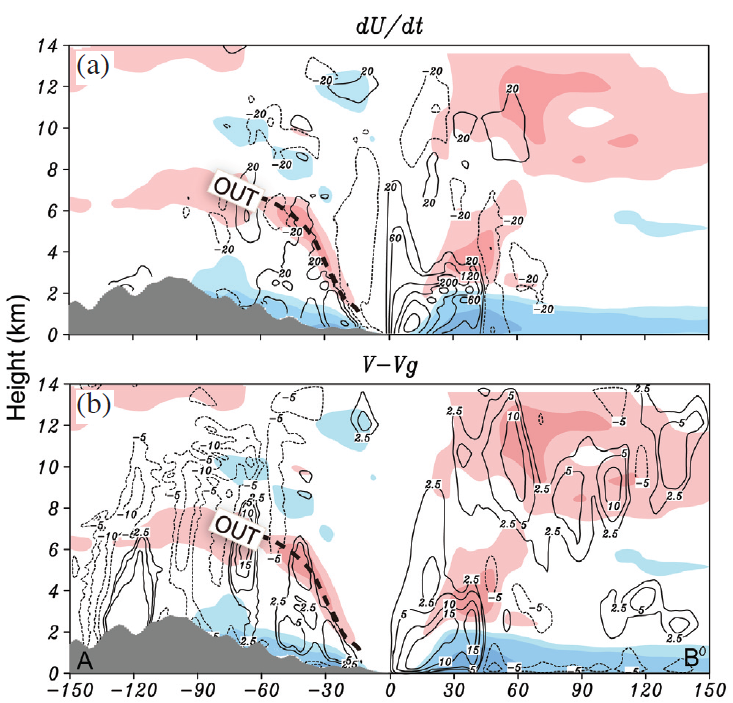 Over ocean:
R < 40 km in eye
dU/dt >0  reduce the inward.
Over land:
Accompanied by the vertical 
transport (outward).
Contour – dU/dt , V-Vg
  solid(positive)  
  dashed(negative)
Shaded –  U’
10 m/s
Over ocean:
In the eye 
Strong supergradient wind
Upper outflow level
Weak supergradient wind
Over land:
Sub- and super- oscillation
5 m/s
15 m/s
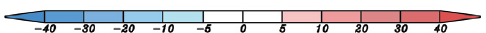 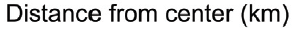 [Speaker Notes: AB剖面。]
Landfall Nari:1000-1100 UTC 16 Sep. 2001 (t=22-23h), R=35km (large GW imbalance near eye.)
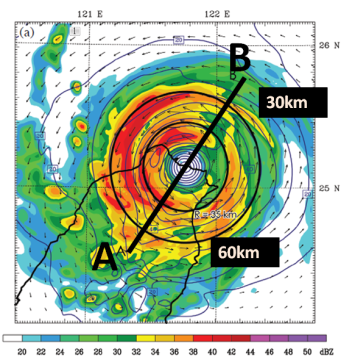 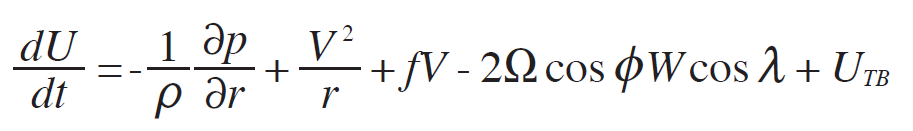 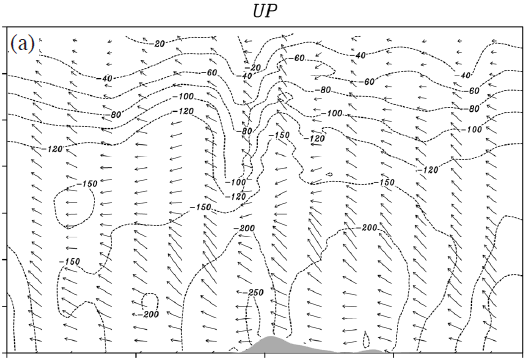 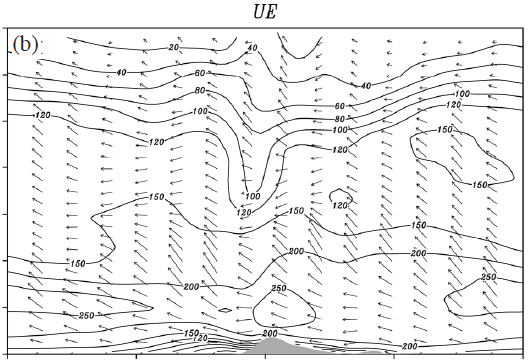 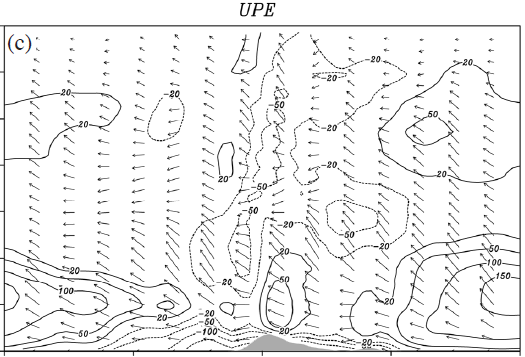 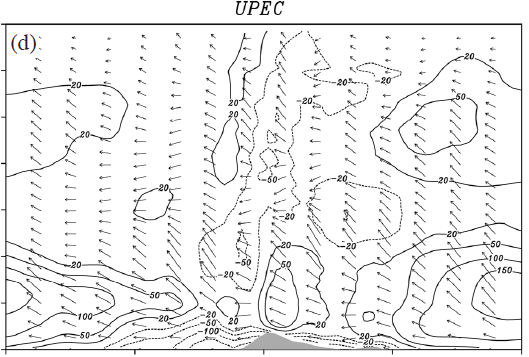 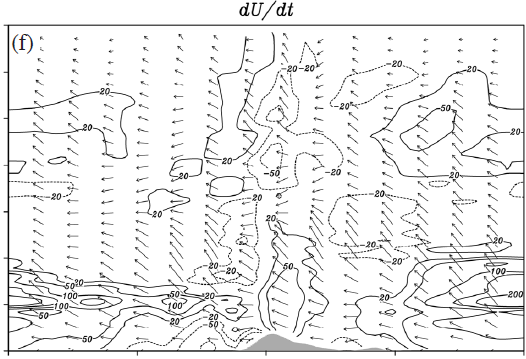 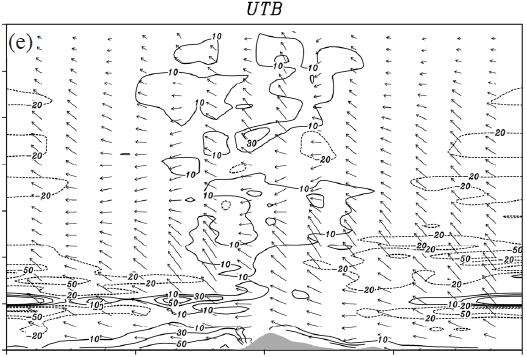 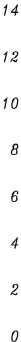 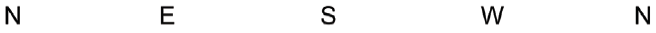 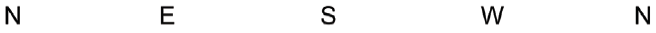 UTB works over the land than over the ocean (north).
Supercyclostrphic wind
(Since in th eye)
Similar to GW imbalance, but with fluctuation (turbulent mixing).
Supergradient wind
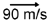 [Speaker Notes: R=35 km
UPEC is similar to UPE (since C acceleration is small.)]
Landfall Nari:1000-1100 UTC 16 Sep. 2001 (t=22-23h), R=60 km (outer principal rainband.)
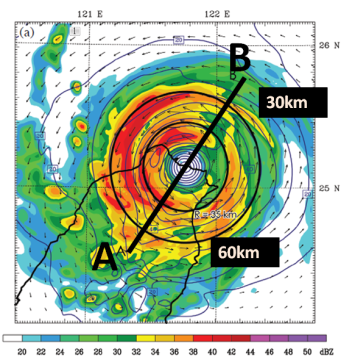 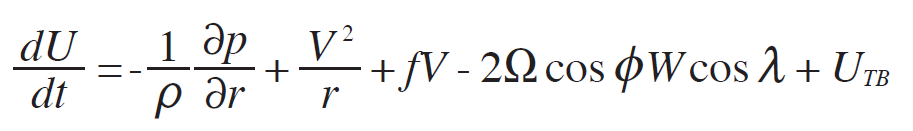 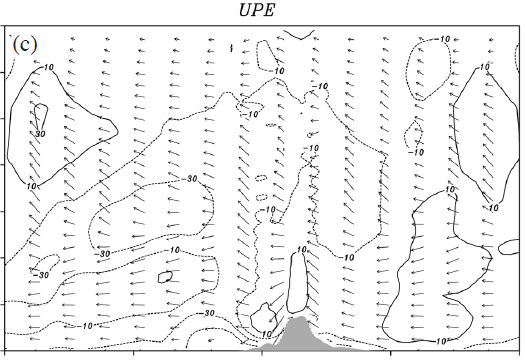 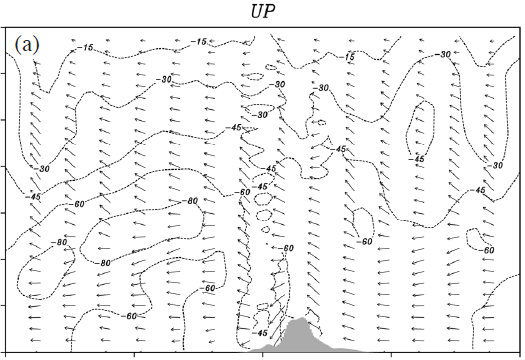 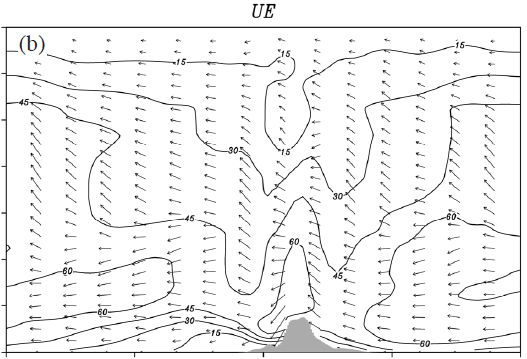 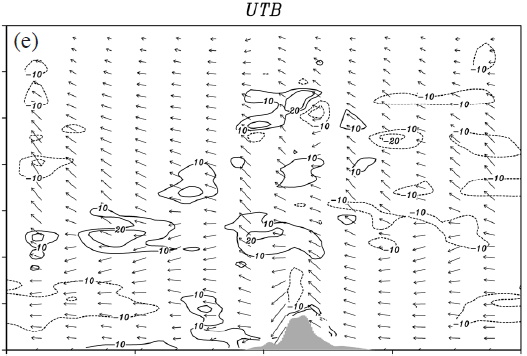 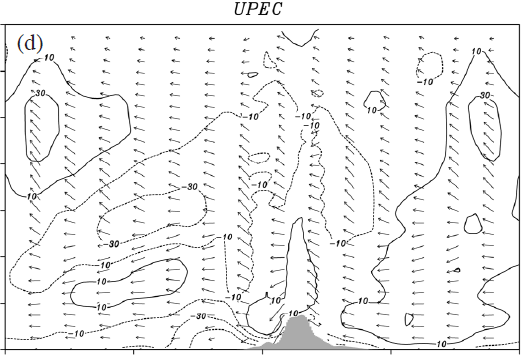 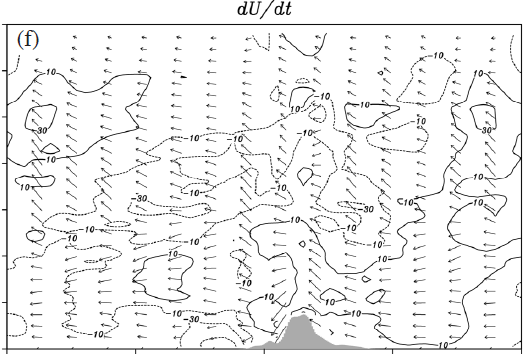 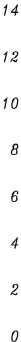 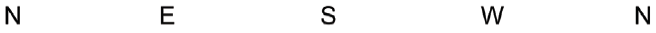 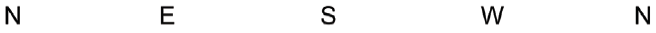 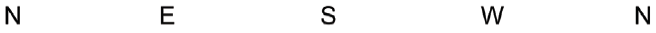 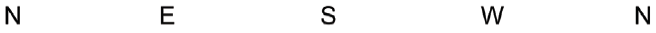 UTB works beneath PBL and over the terrain
  retard radial inflow.
Similar to GW imbalance, but with fluctuation (turbulent mixing).
Only over the terrain and the rainband (NW) :
 UE overcompensates UP (supergradient wind)
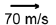 [Speaker Notes: R=60 km]
Landfall Nari:1000-1100 UTC 16 Sep. 2001 (t=22-23h)
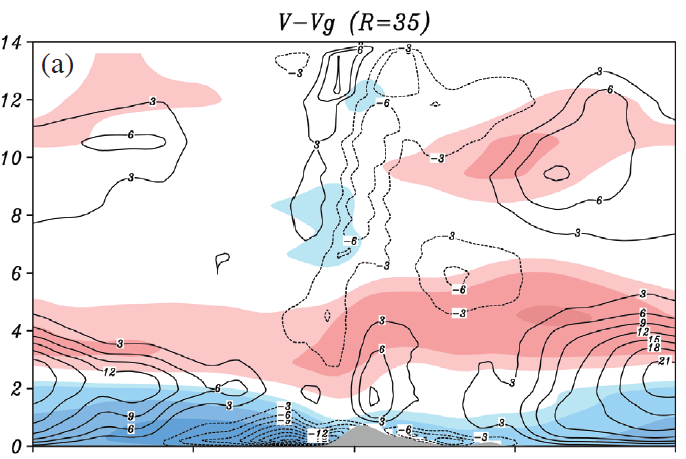 Contour – agradient wind
 solid(positive), dashed(negative)
Shaded –  U’
21 m/s
9 m/s
R=35 km
N Semicircle/
near the wall and mid-low level:
Strong supergradient winds (by terrain).
SE quadrant-
(lee side of Snow Mountain Range):
Subgradient winds at low level and lee 
Side.
-24 m/s
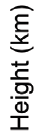 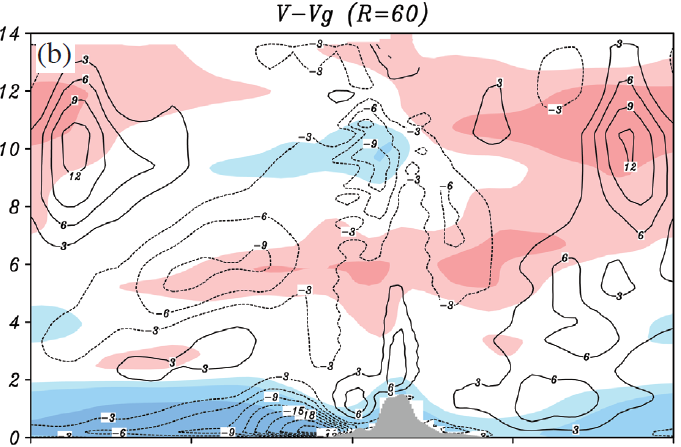 R=60 km
North Semicircle:
Strong supergradient winds  near the 
wall and low level. 
Southeastern quadrant
(lee side of Snow Mountain Range):
Strong subgradient winds lee Side.
6 m/s
-24 m/s
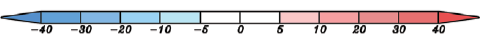 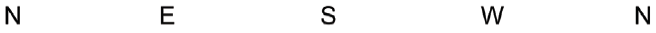 Conclusions
Leads to more quickly-evolved vortex flows and 2nd circulations above terrain.
Reference
CWB
氣象名詞查詢表 http://photino.cwb.gov.tw/rdcweb/lib/h/g_000853.htm
http://www.phy.ncu.edu.tw/notes/angular/purpose.htm
wikipedia :http://en.wikipedia.org/wiki/Angular_momentum
http://encyclopedia2.thefreedictionary.com/supergradient+wind 
http://www.superglossary.com/Definition/Weather/Gradient_Wind.html
http://en.mimi.hu/aviation/gradient_wind.html
THANKS FOR YOUR ATTENTION.
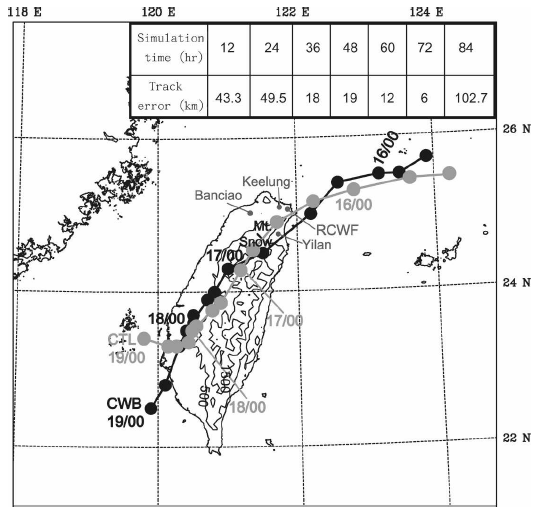 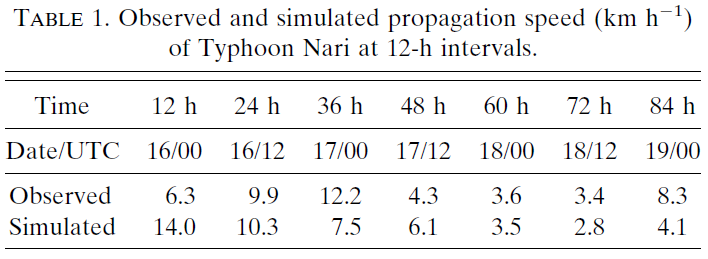 Cyclostrophic Flow
Vc
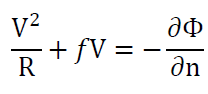 centrifugal force
Pressure gradient 
            force
L